AS A PART OF YOUR ONBOARDING CHECKLIST, REMEMBER TO
Register to Vote:
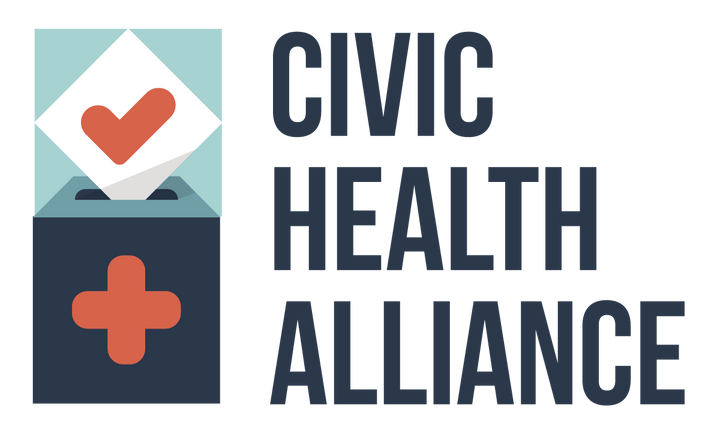 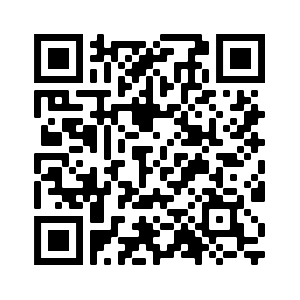 CivicHealthAlliance.org
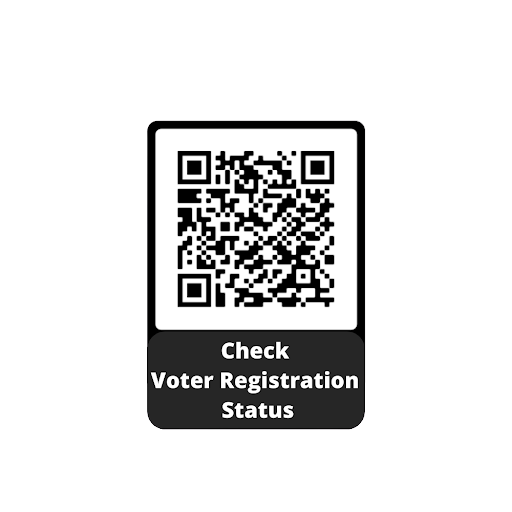 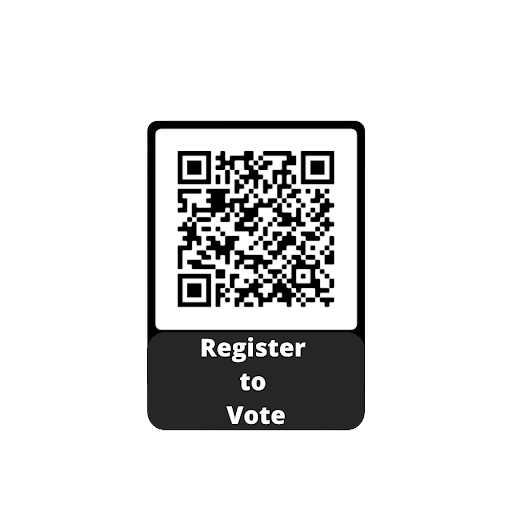 Civic Health Alliance is a nonpartisan coalition of health professionals collaborating to increase the number of our peers and patients registered to vote by November 8, 2022
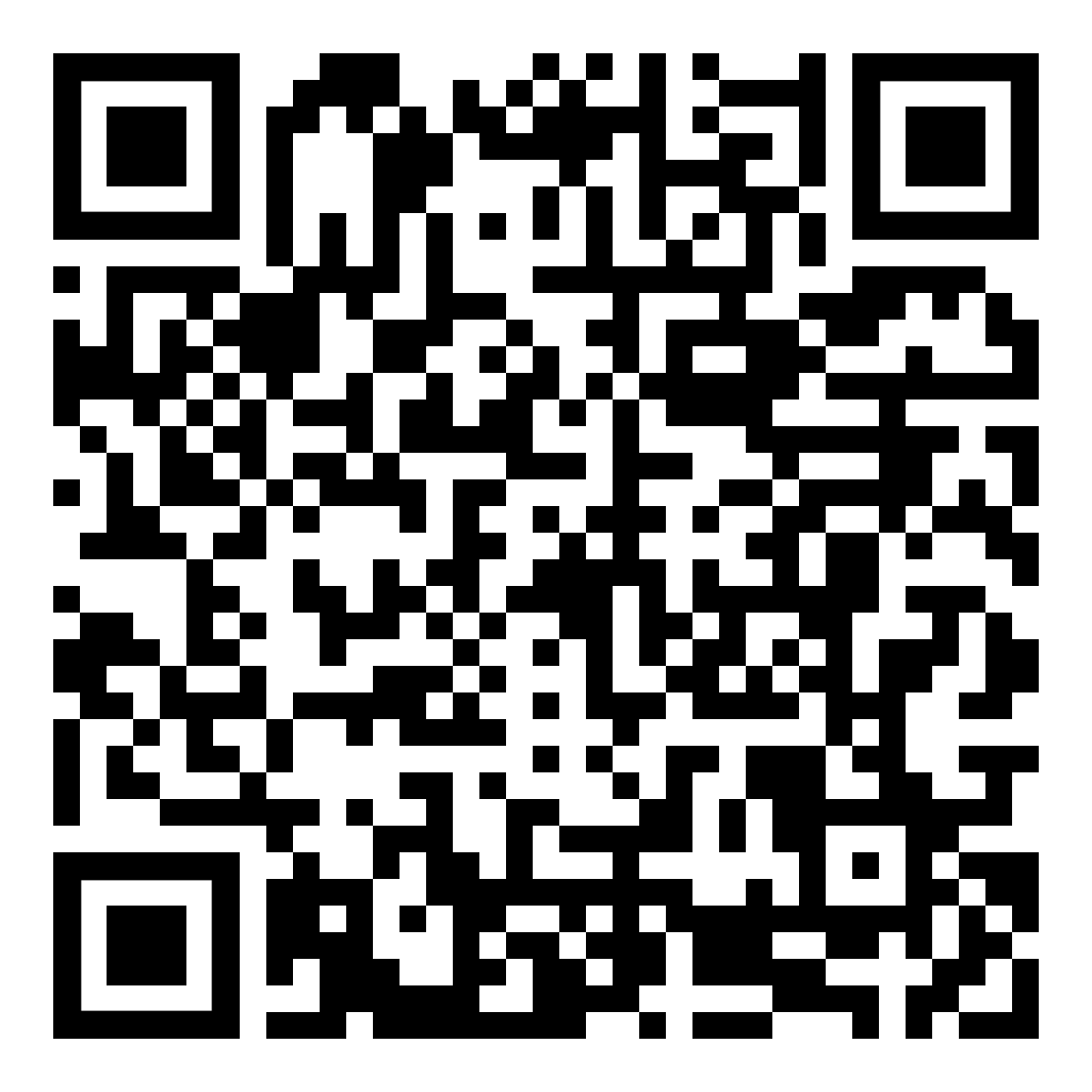 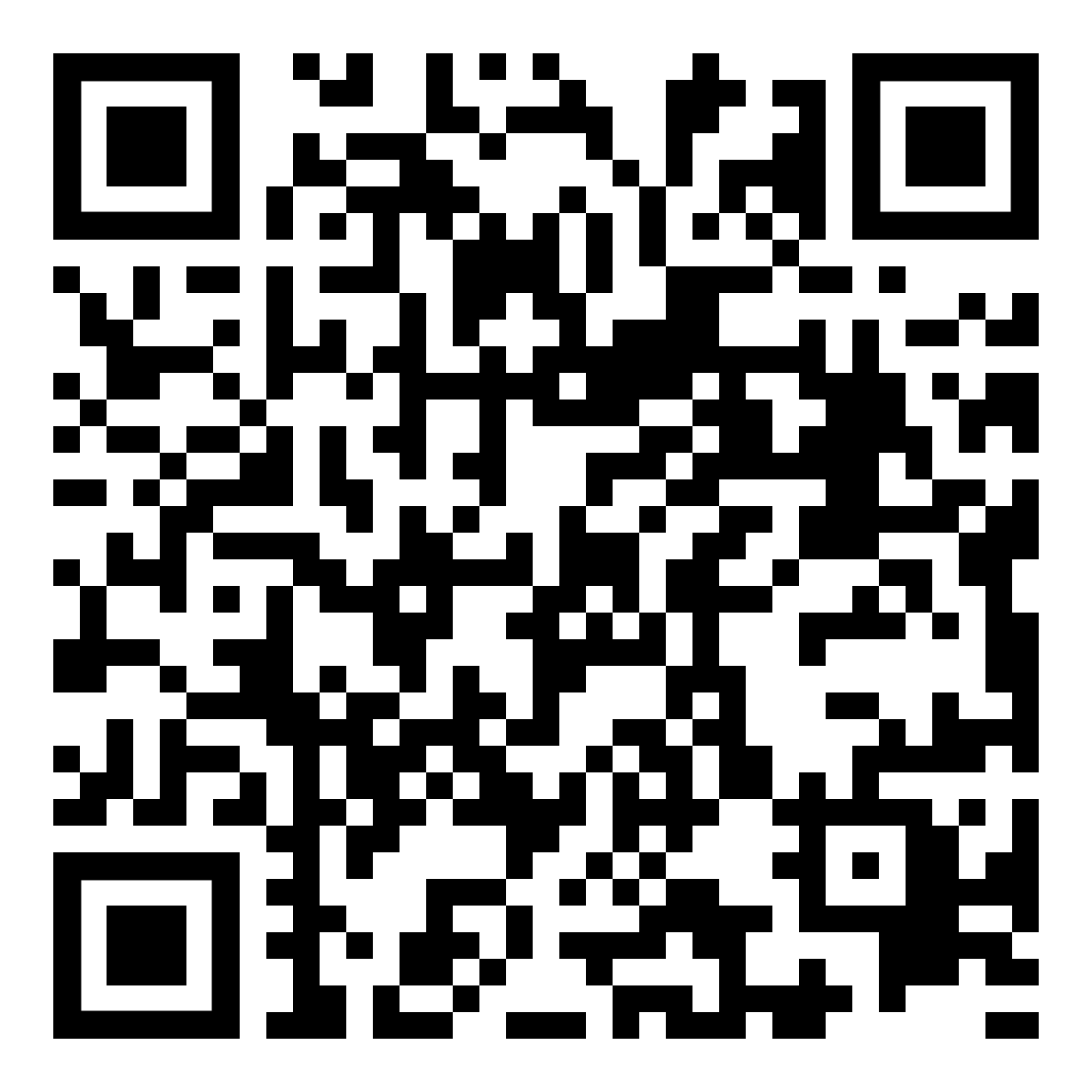 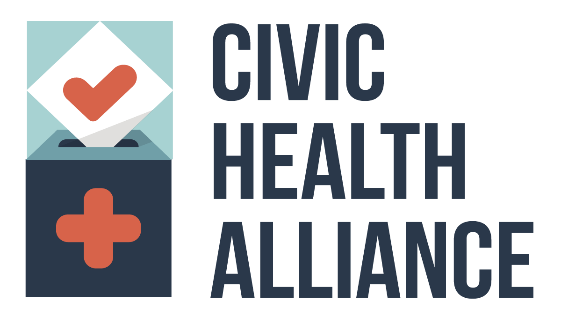 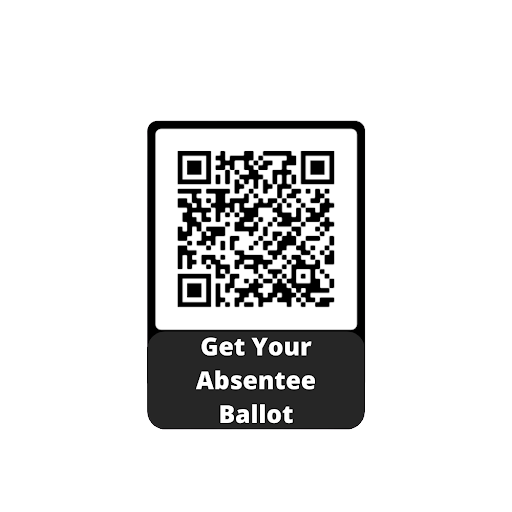 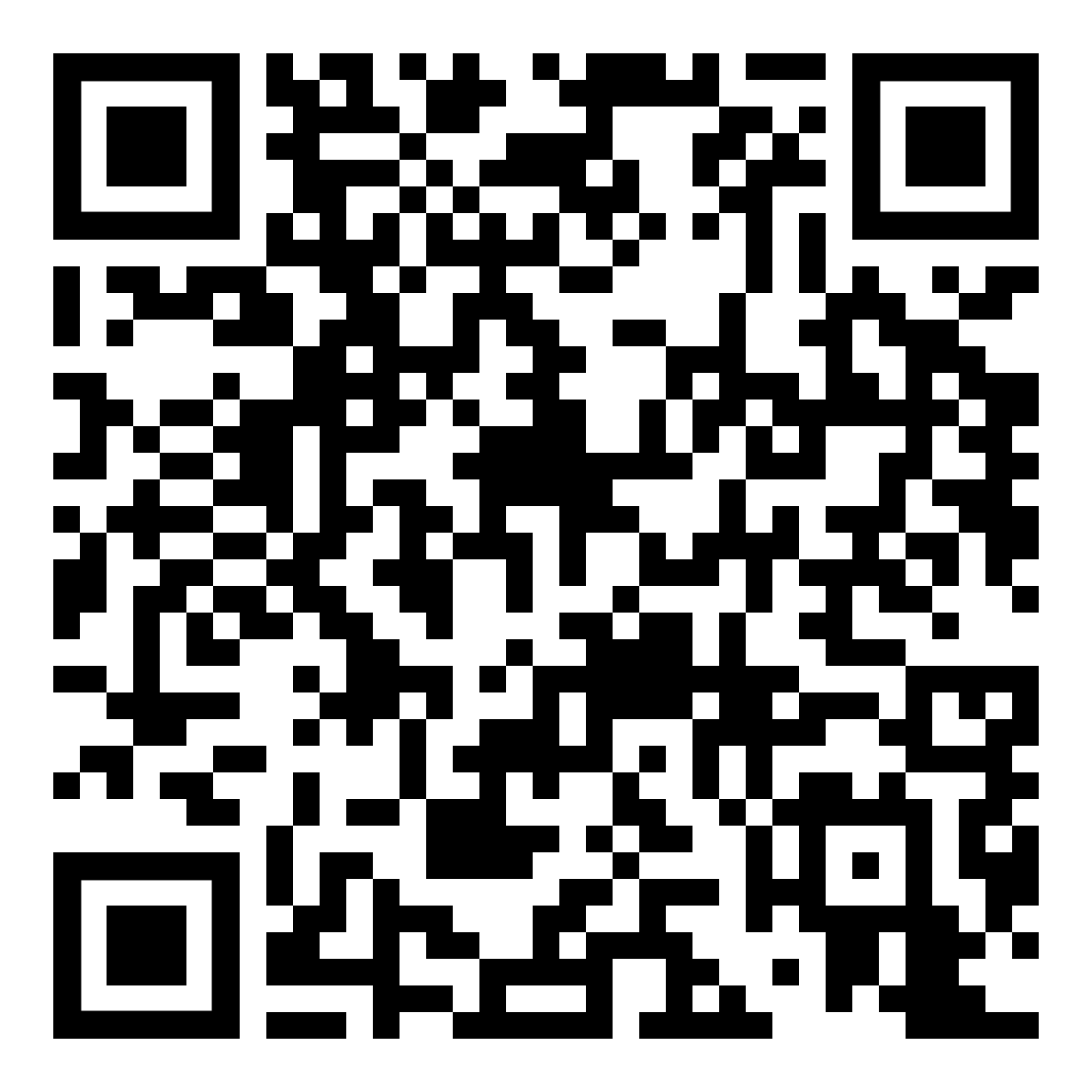 Vote for the Health of Your Patients
Vote for the Health of Our Democracy
civichealthalliance.org
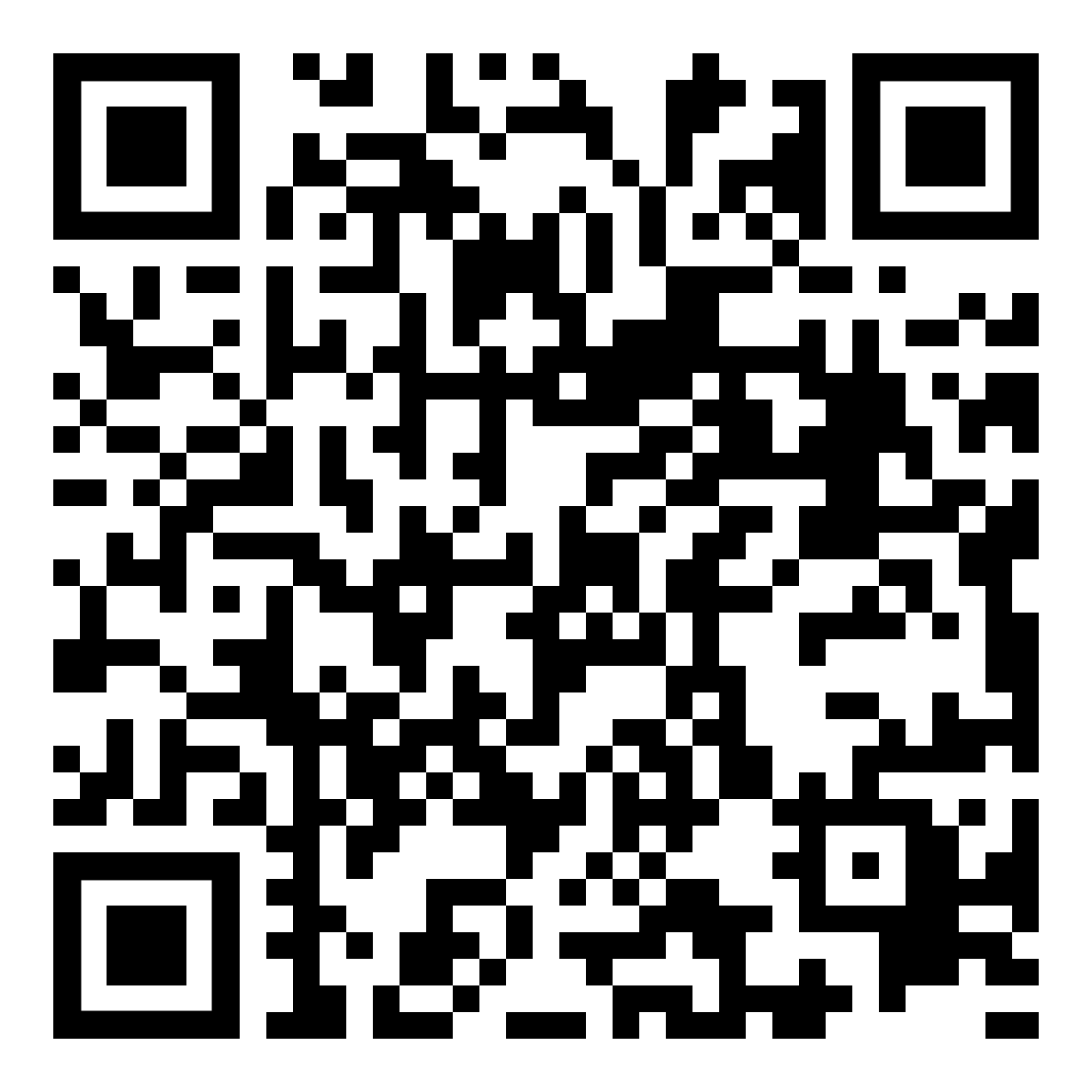 JOIN THE MOVEMENT: civichealthalliance.org   |  tw, IG: @civichealth_all | email: info@civichealthalliance.org
THE CIVIC HEALTH ALLIANCE IS A NONPARTISAN COALITION OF HEALTH PROFESSIONALS COLLABORATING TO INCREASE THE NUMBER OF OUR PEERS AND PATIENTS REGISTERED TO VOTE BY NOVEMBER 8, 2022
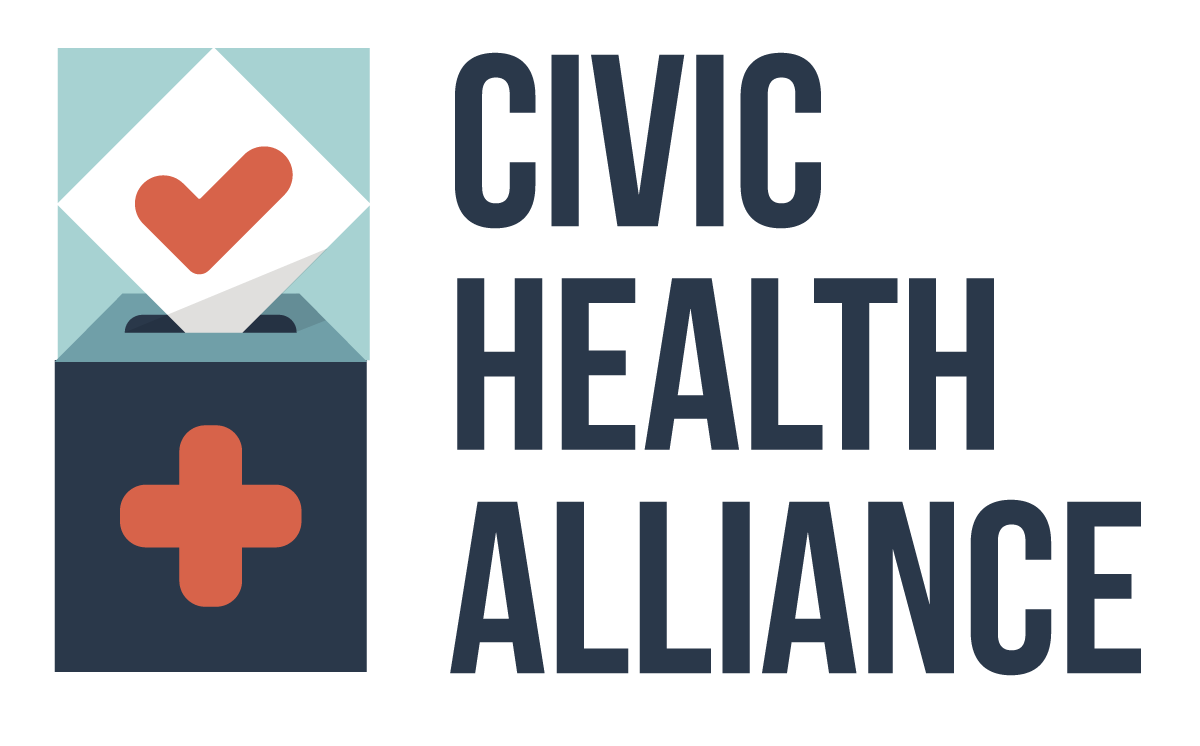 here's what you can do
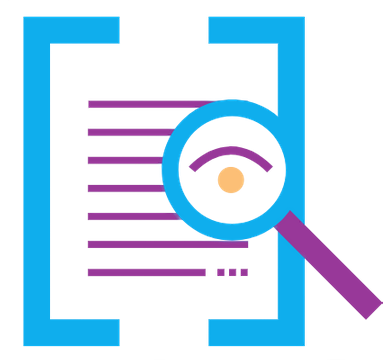 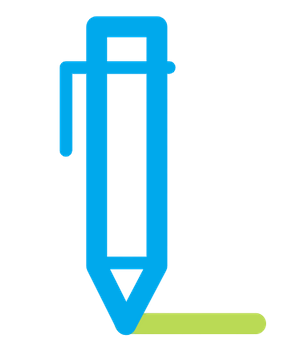 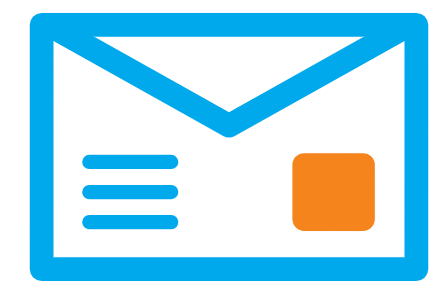 check registration status
register to vote
get absentee ballot
civichealthalliance.org
Register to Vote!
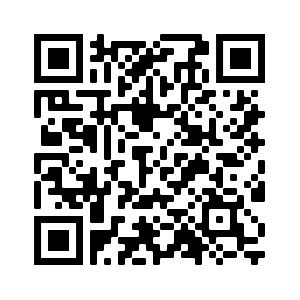 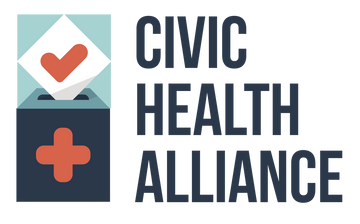